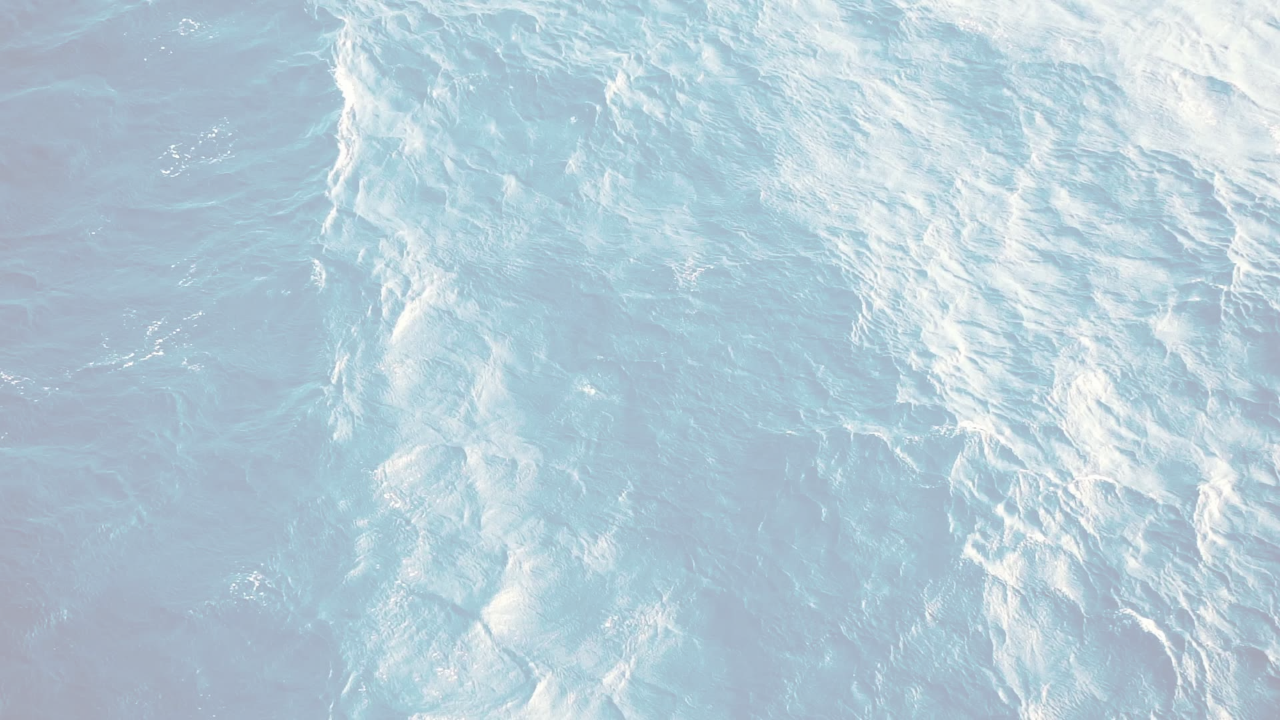 ИССЛЕДОВАНИЕ ОКЕАНА ИЗ КОСМОСА
Илюшина Полина Геннадьевна
К.г.н., научный сотрудник
Кафедра картографии и геоинформатики
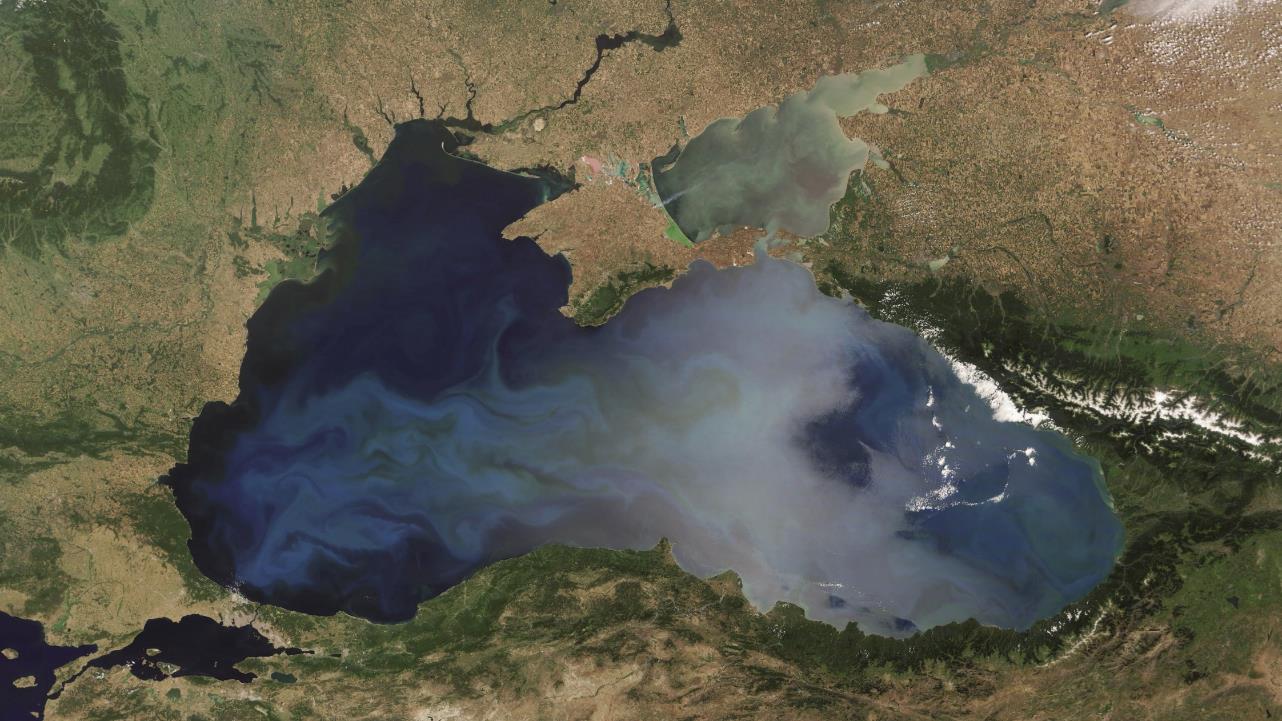 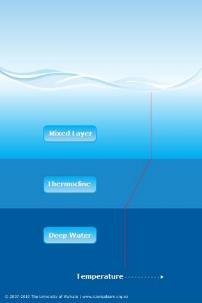 Море как объект исследования
Водная поверхность
Неоднородная 
толща воды
Морское дно
Протяженный,
Многоуровневый,
Многофакторный объект
С большой пространственной
и временной изменчивостью
Это сложный объект
ИЗУЧЕНИЕ МИРОВОГО ОКЕАНА ИЗ КОСМОСА
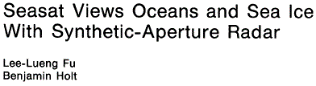 SeaSat (июнь-октябрь) 1978 - первый космический радиолокатор с синтезированной апертурой (РСА)
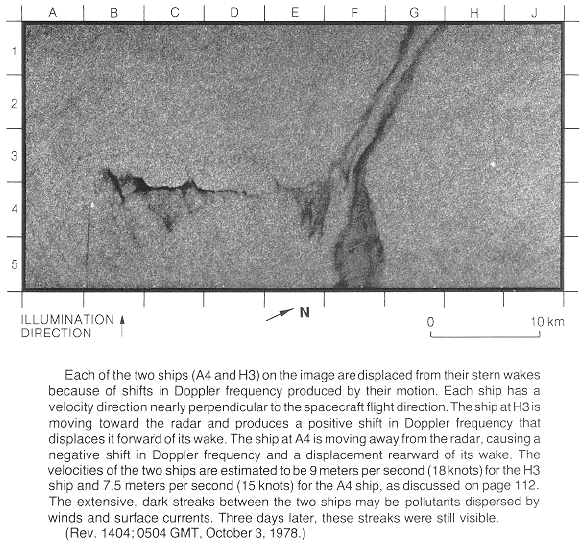 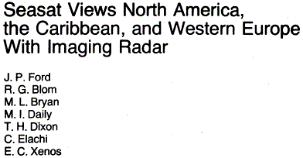 На SeaSat  было установлено пять основных приборов, предназначенных для получения максимума информации о поверхности океана:
радиовысотомер для измерения высоты космического аппарата над поверхностью океана
микроволновой скаттерометр для измерения скорости и направления ветра
Сканирующий многоканальный микроволновый радиометр для измерения температуры поверхности моря
Видимый и инфракрасный радиометр для определения облачных, наземных и водных объектов
РЛС с синтезированной апертурой (SAR) L-диапазона, поляризация HH, фиксированный угол обзора для наблюдения за глобальным полем поверхностных волн и условиями полярного льда в море. 
Многие последующие съемочные системы дистанционного зондирования получили «богатое наследство» от SeaSat.
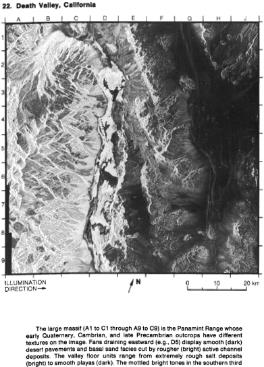 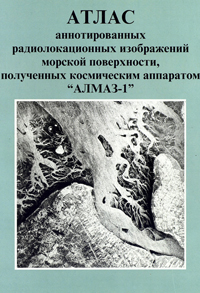 ФИЗИЧЕСКИЕ ОСНОВЫ ДИСТАНЦИОННОГО ЗОНДИРОВАНИЯ
Электромагнитное излучение
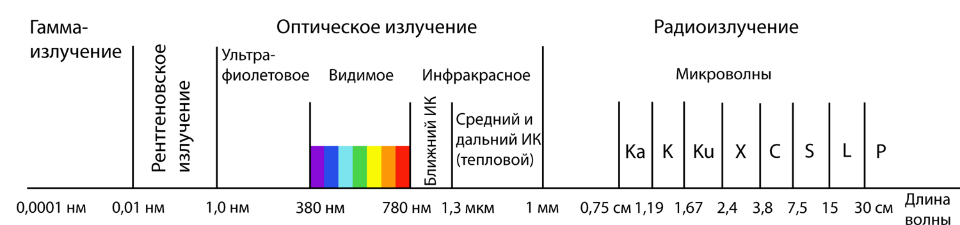 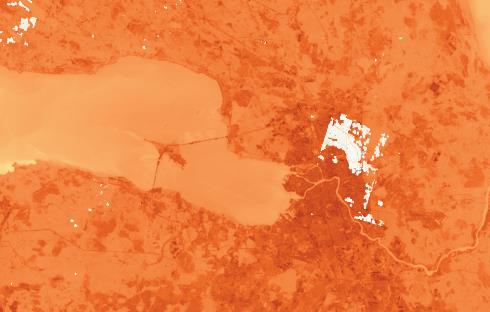 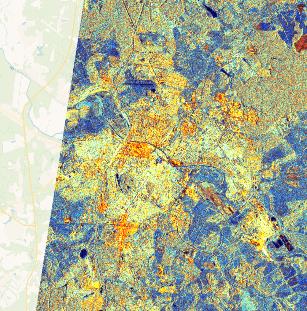 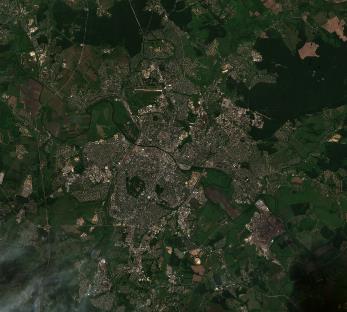 Снимок видимого диапазона, Sentinel-2
Снимок дальнего ИК-диапазона, Landsat-9
Радиолокационное изображение Sentinel-1
Методы дистанционного зондирования Земли
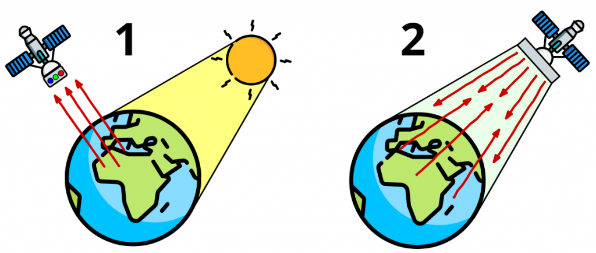 Пассивные:
Регистрация отраженного солнечного излучения
Регистрация собственного излучения Земли в дальнем
ИК или радиодиапазоне 

Примеры космических аппаратов:
Landsat-8,9
Sentinel-2
MODIS (Aqua, Terra)
Активные:
Сигнал формируется радиолокатором, посылается на Землю и принимается той же антенной


Примеры космических аппаратов:
Sentinel-1
Кондор-ФКА №1
Диапазоны электромагнитного  спектра, используемые для съемки из космоса
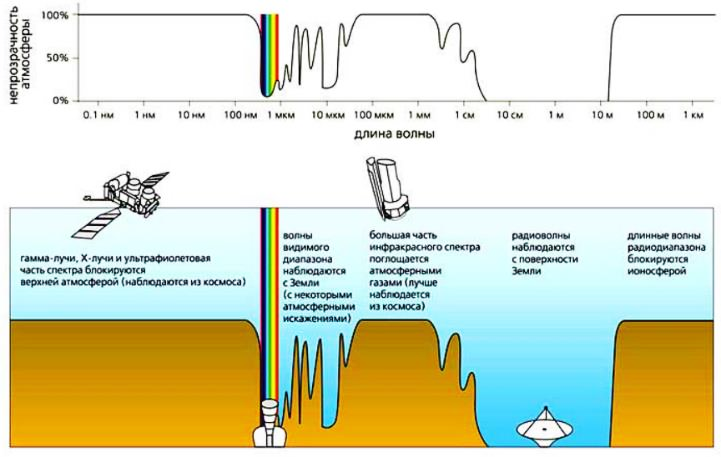 Съемка в оптическом диапазоне
В основе – различие в отражении солнечного излучения разными по своей природе объектами
Съемка выполняется в узких участках электромагнитного спектра – «спектральных каналах»
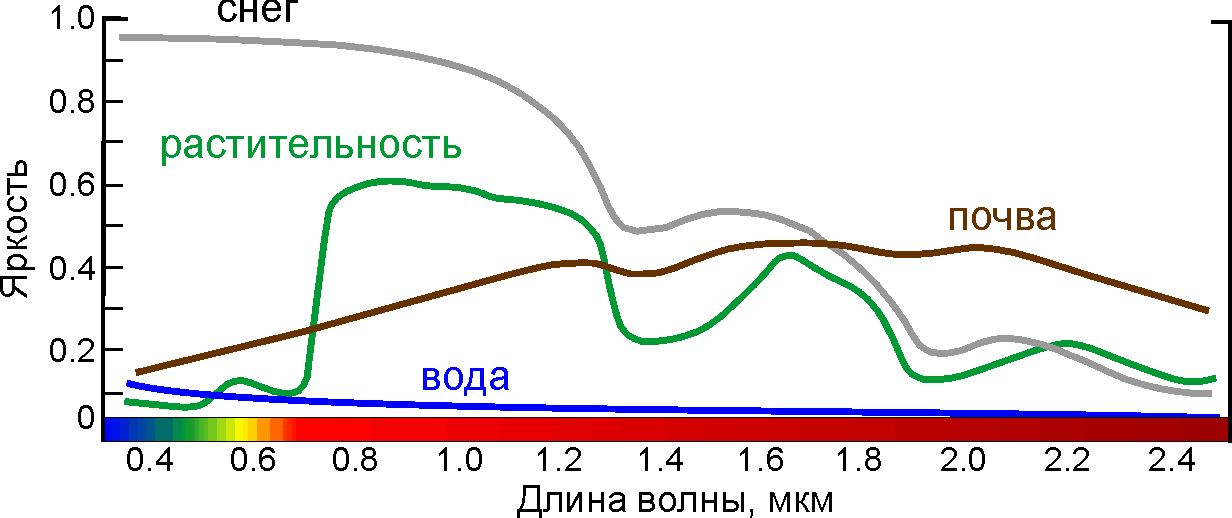 Диапазоны электромагнитного  спектра, используемые для съемки из космоса
Съемка в оптическом диапазоне
Синтезированные изображения  - синтез разных спектральных каналов позволяет лучше выделять границы объектов. Например, для дешифрирования растительности используют в основном снимок в стандартных «псевдоцветах»
Снимок Sentinel-2, 12.08.2022, Ярославль
Синтез с участием канала в средней инфракрасной зоне
(shortwave infrared - near infrared - green)
Синтез стандартные псевдоцвета
(near infrared - red – green)
Синтез в натуральной цветопередаче 
(red – green –blue)
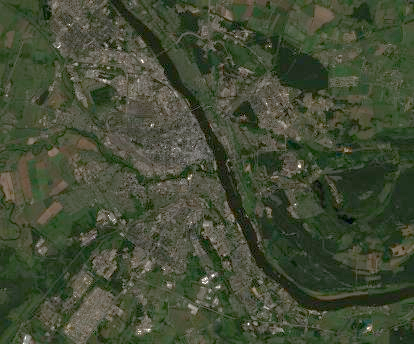 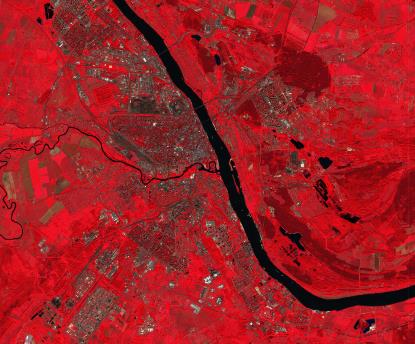 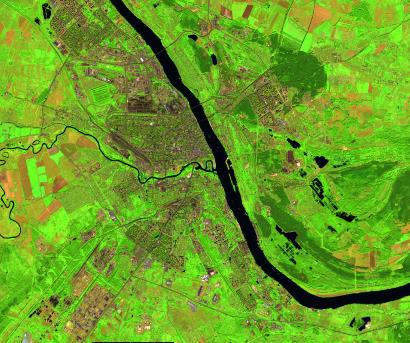 Диапазоны электромагнитного  спектра, используемые для съемки из космоса
Съемка в оптическом диапазоне
Пример тематического продукта: концентрация хлорофилла а в поверхностном слое воды по данным MODIS на 22 августа 2023 г.
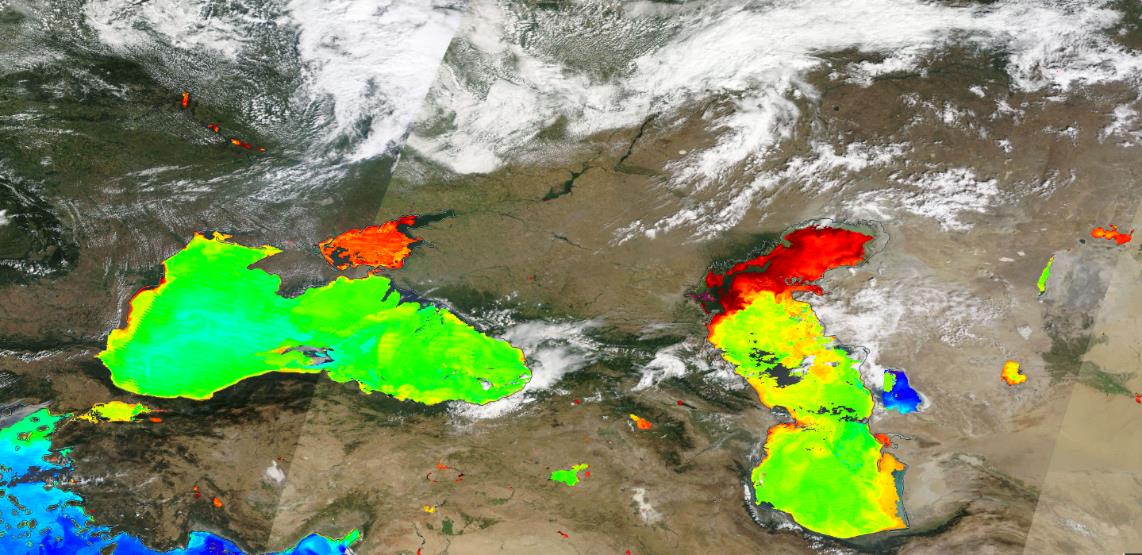 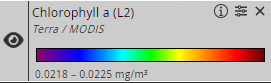 Диапазоны электромагнитного  спектра, используемые для съемки из космоса
Съемка в оптическом диапазоне
«Цвет океана»
Снимок MODIS от 11 августа 2023 г.
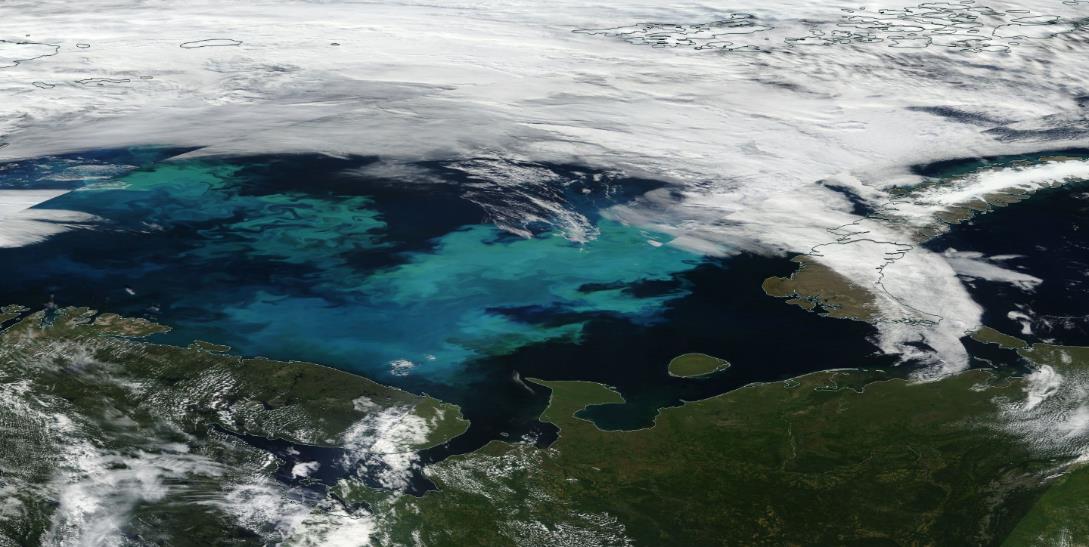 Диапазоны электромагнитного  спектра, используемые для съемки из космоса
Съемка в оптическом диапазоне – собственное излучение Земли в тепловом диапазоне
Пример тематического продукта: температура поверхности воды по данным MODIS на 15 июня 2023 г.
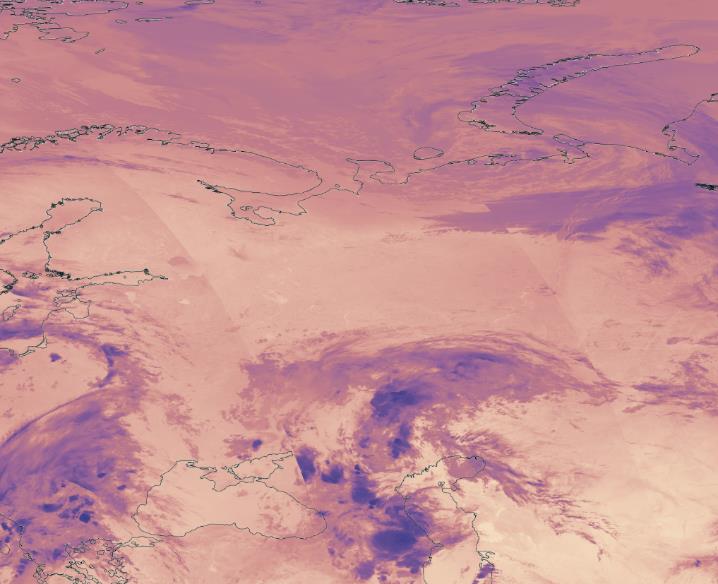 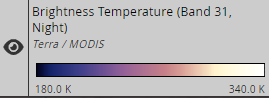 Ограничения для космической съемки
Для съемки оптического диапазона критично:
Наличие облачности
Низкие углы освещенности / полярная ночь
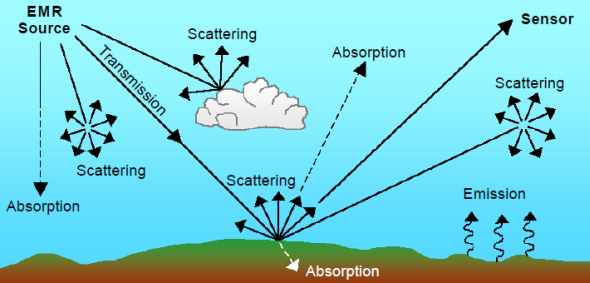 01/03/2021
01/02/2021
01/01/2021
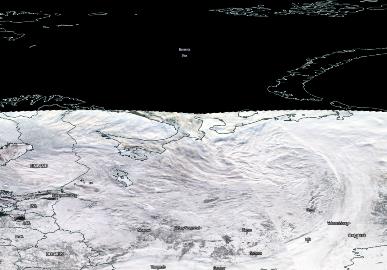 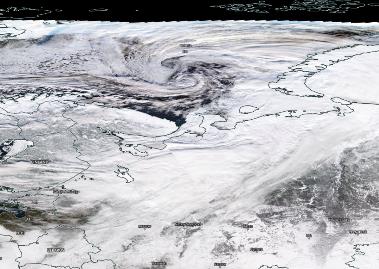 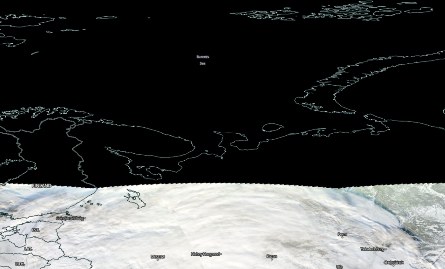 Диапазоны электромагнитного  спектра, используемые для съемки из космоса
Съемка в радиодиапазоне
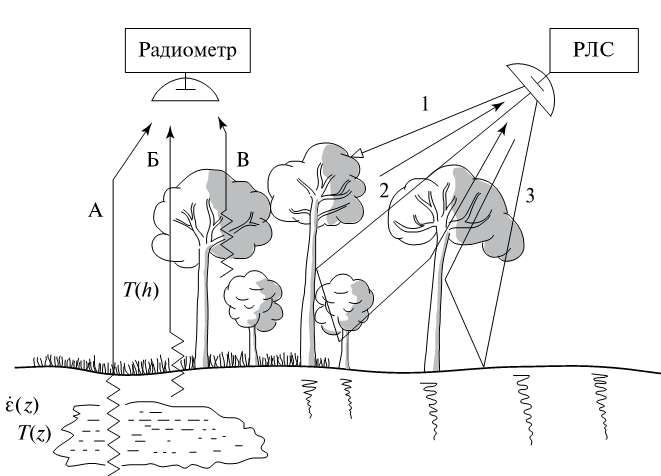 Диапазоны электромагнитного  спектра, используемые для съемки из космоса
Пассивная микроволновая съемка
Особенности данных:
Низкое разрешение – 15 км и хуже
Глобальный охват
Высокая периодичность
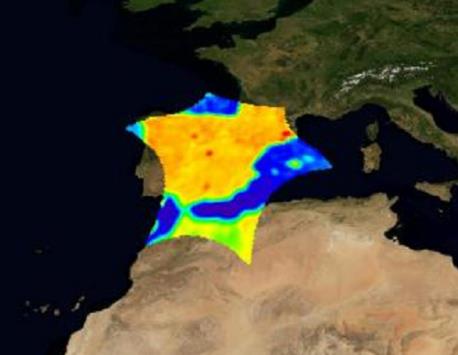 Назначение данных:
определение водозапаса облаков
интенсивность осадков
температура поверхности океана
направление и скорость приводного ветра
мониторинг ледовых и снежных покровов
восстановление профилей температуры и влажности атмосферы

Примеры радиометров – МТВЗА-ГЯ, AMSR-2, SSMIS
Диапазоны электромагнитного  спектра, используемые для съемки из космоса
Пассивная микроволновая съемка
Радиояркостные температуры
Метеор-М № 2. МТВЗА
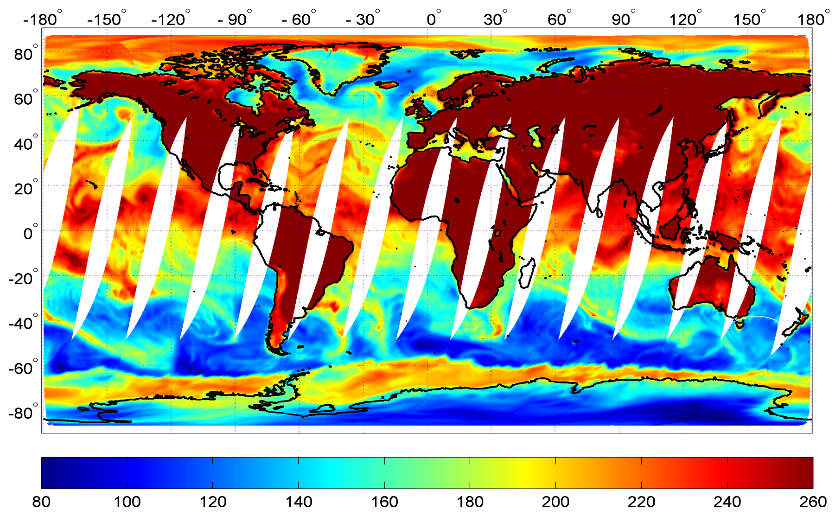 Диапазоны электромагнитного  спектра, используемые для съемки из космоса
Пассивная микроволновая + оптическая съемка
Пример тематического продукта – концентрация (сплоченность) морского льда
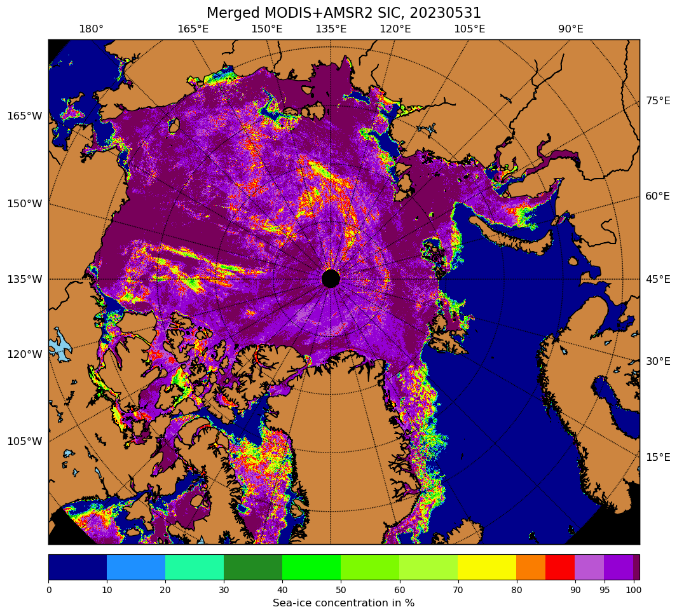 https://seaice.uni-bremen.de/sea-ice-concentration/modis-amsr2/
Диапазоны электромагнитного  спектра, используемые для съемки из космоса
Радиолокационная съемка
Особенности данных:

Регистрируется три компоненты – амплитуда, фаза, время
Боковая съемка - искажения
Несколько частотных диапазонов
Наличие спекл-шума
Разная поляризация волны
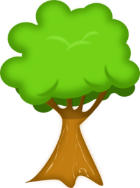 Независимость от освещения
Независимость от облачности
Диапазоны электромагнитного  спектра, используемые для съемки из космоса
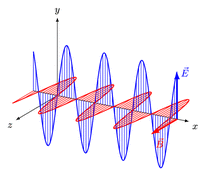 Радиолокационная съемка
Поляризация
Ориентация э/м волны относительно земной поверхности
Согласованный сигнал:
VV 
HH
Кросс-поляризация:
HV 
VH
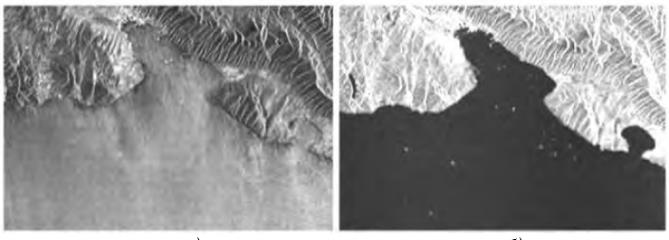 Левый – HH поляризация
Правый – HV поляризация
Фрагменты РЛИ: рыболовные суда при сильном волнении, Черное море 
КА Envisat (С-диапазон)
Тень
Двойное
Объемное
Зеркальное
Средняя иненсисность
Средняя интенсивность
Отсутствие сигнала
Высокий отклик
Слабый отклик
Интенсивность сигнала
Диапазоны электромагнитного  спектра, используемые для съемки из космоса
Радиолокационная съемка – механизмы отражения сигнала
Диапазоны электромагнитного  спектра, используемые для съемки из космоса
Радиолокационная съемка
Радиолокационное изображение Sentinel-1, Шанхай, 19.08.2023, поляризация VV
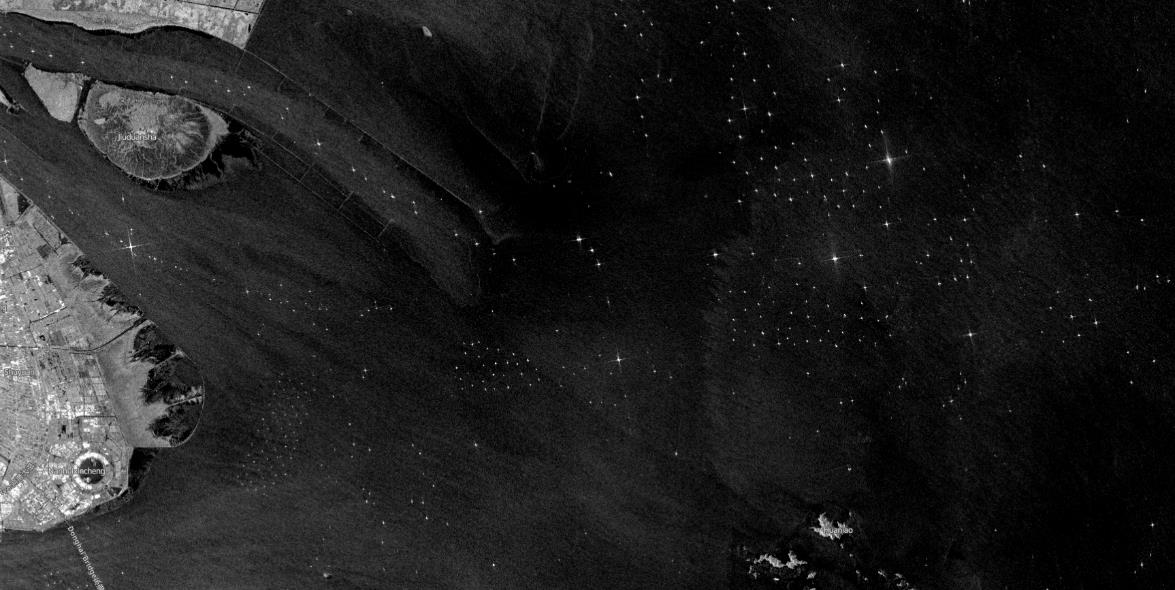 Применение радиолокационных изображений в исследовании океана
Мониторинг ледовой обстановки
Обеспечение безопасности судоходства
Анализ возраста и толщины льда
Оценка сплоченности льдов
Выявление опасных ледяных образований (айсберги и прогноз их дрейфа)
Однолетний тонкий
(толщина 30-70 см)
Sentinel-1, 30.03.2020
Печорское море
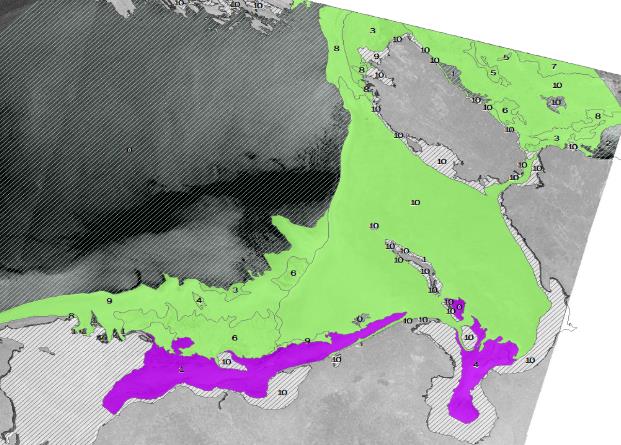 Sentinel-1, 30.03.2020
Печорское море
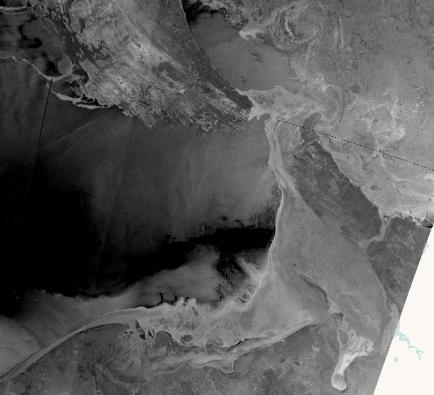 Сплоченность
Серо-белый лед
(толщина 15-30 см)
Актуальность данных
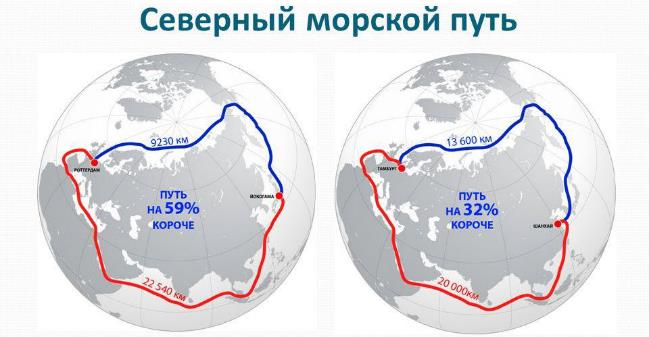 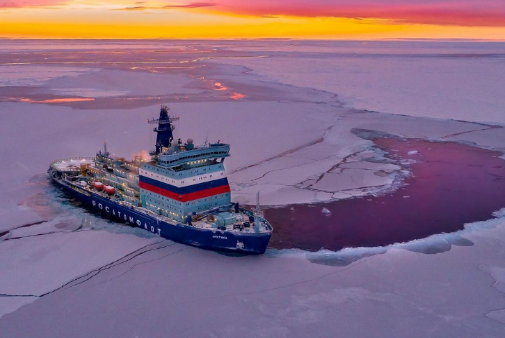 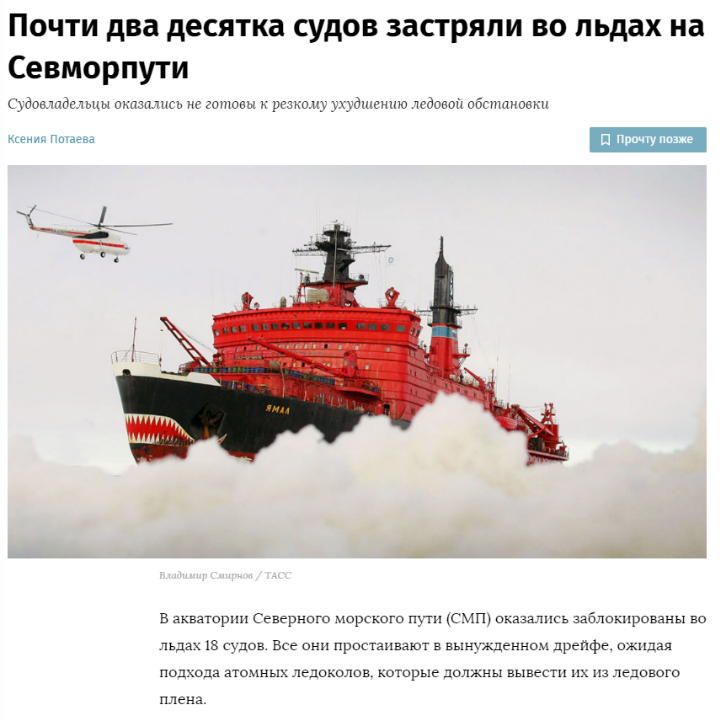 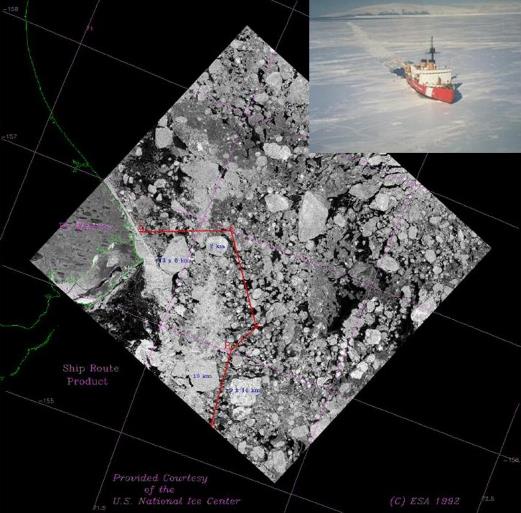 Мониторинг ледовой обстановки
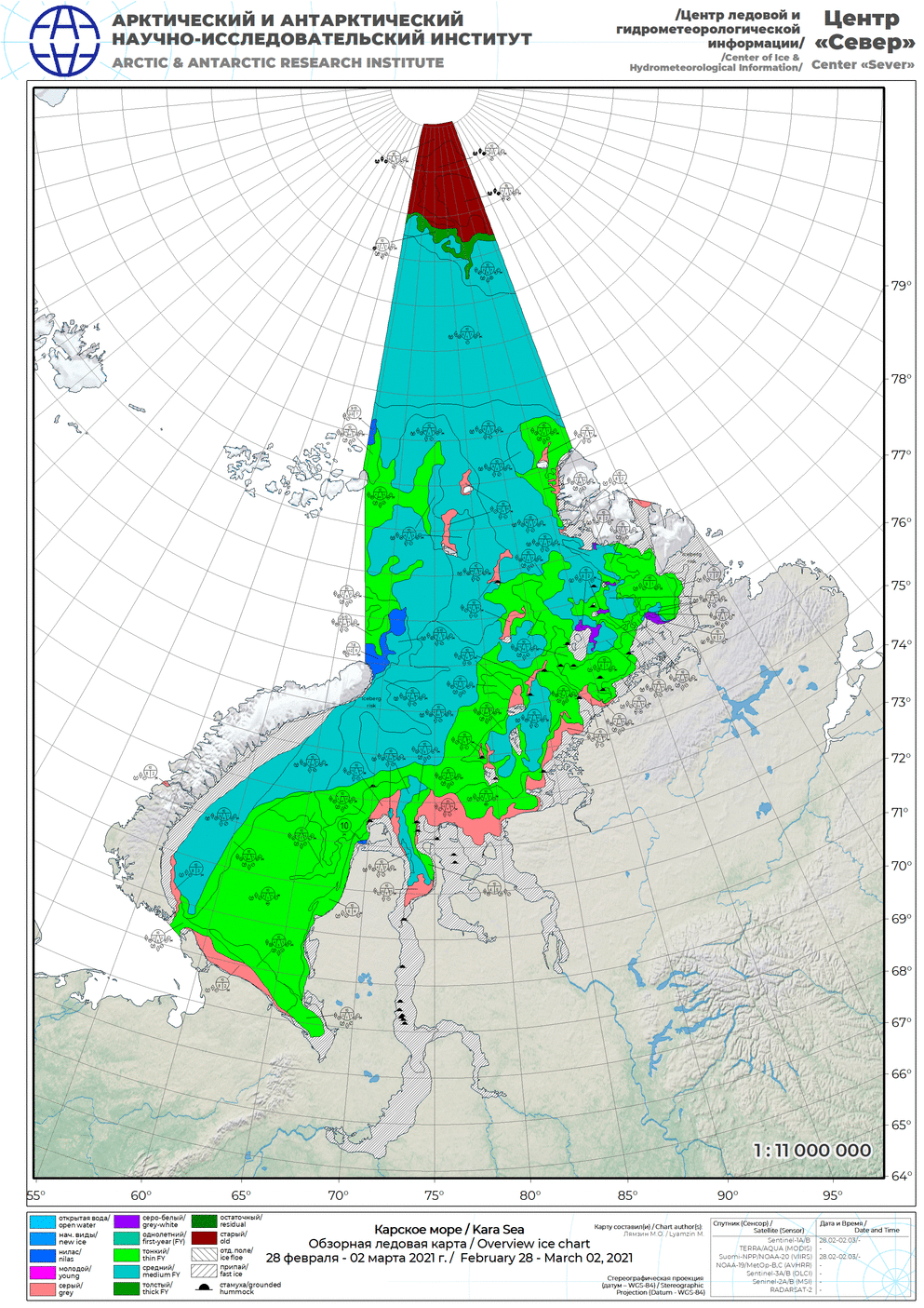 Ледовые карты ААНИИ
Характеристика состояния ледяного покрова
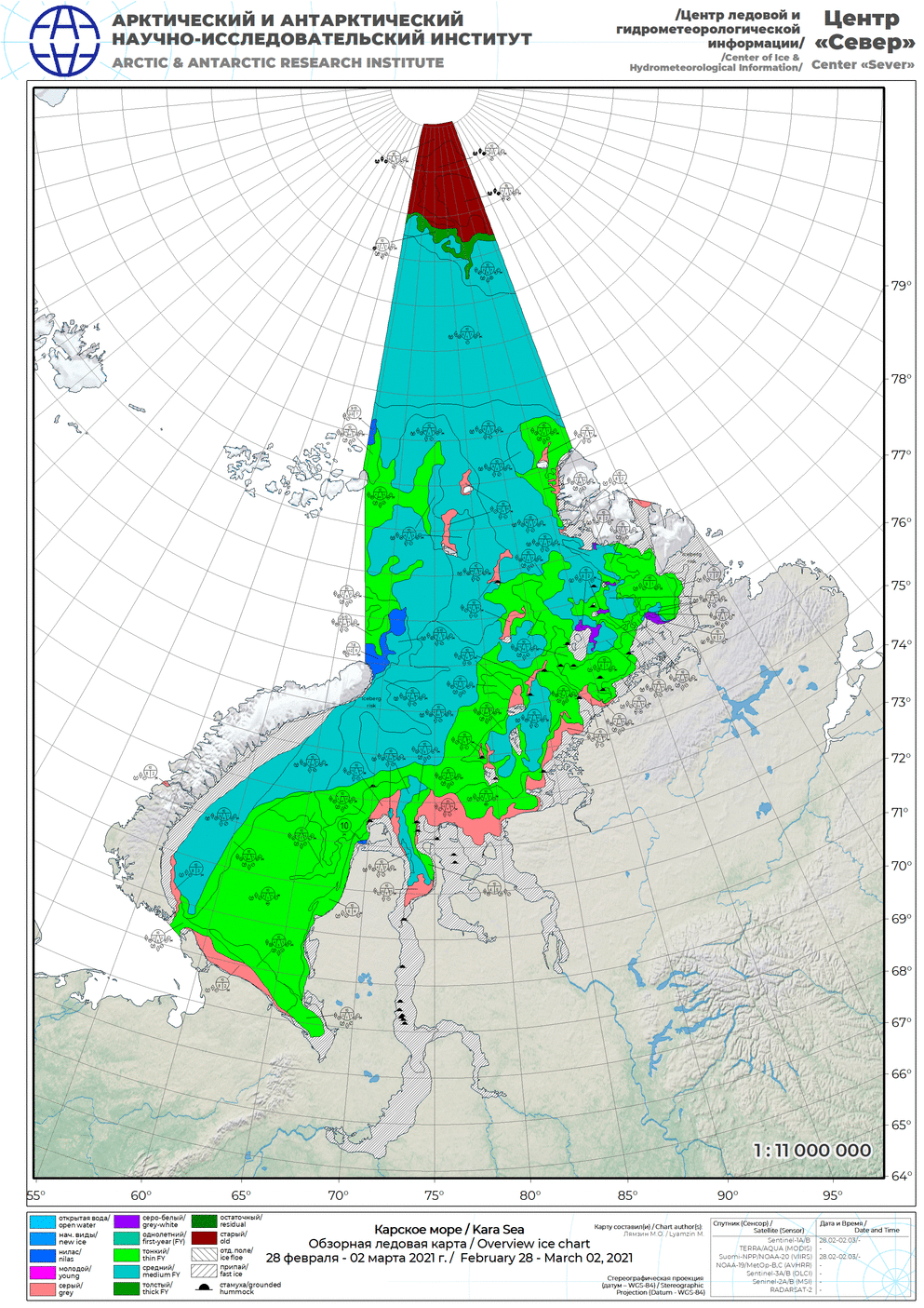 http://www.old.aari.ru/main.php?lg=0&id=17
Мониторинг ледовой обстановки
Карты дрейфа ледяных полей
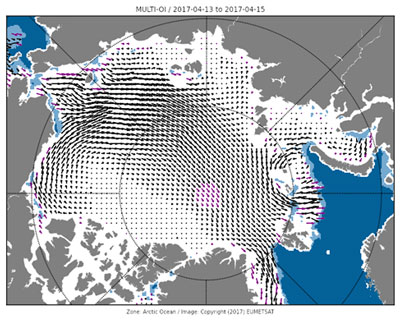 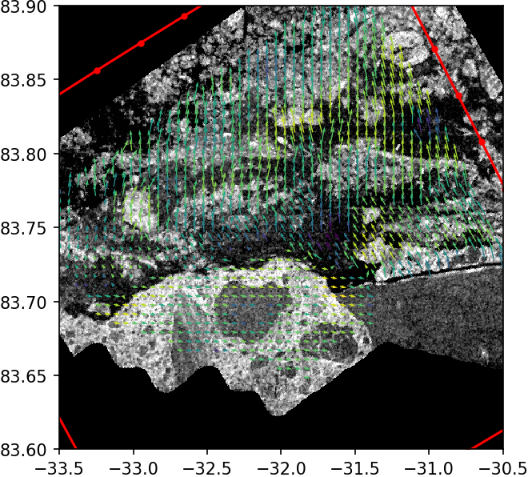 https://www.google.com/url?sa=i&url=https%3A%2F%2Fgithub.com%2Fnansencenter%2Fsea_ice_drift&psig=AOvVaw2BWFGmcjNLxM0VXOD83_27&ust=1693251078098000&source=images&cd=vfe&opi=89978449&ved=0CBIQjhxqFwoTCMiA9vnJ_YADFQAAAAAdAAAAABBF
Экологический мониторинг
Выявление пленочных загрязнений
судовые разливы (трюмные воды, промывочные воды, продукты рыбопереработки тп)
аварийные разливы, Sentinel-1, 08.08.2021
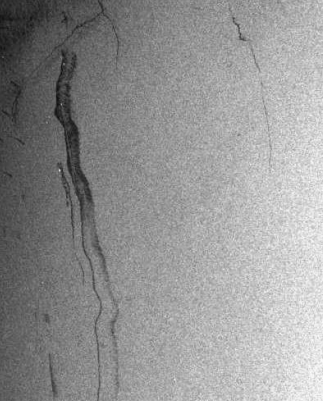 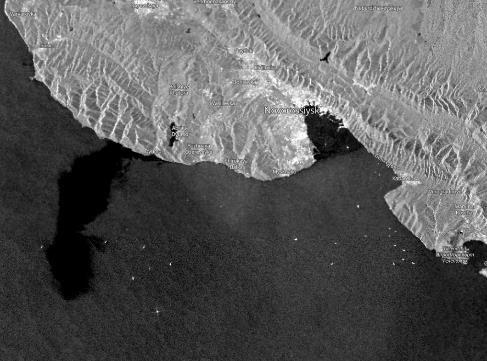 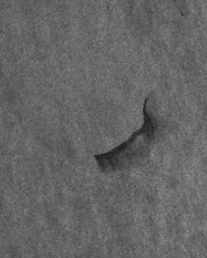 биогенные пленки
грифонные пленки
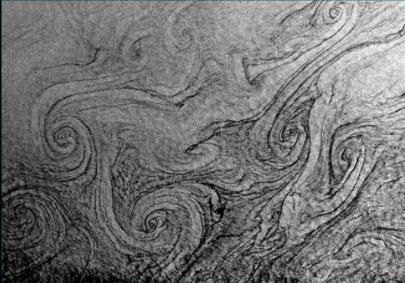 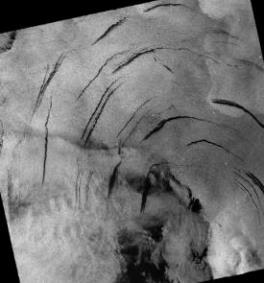 Цветение водорослей в Балтийском море, 2005
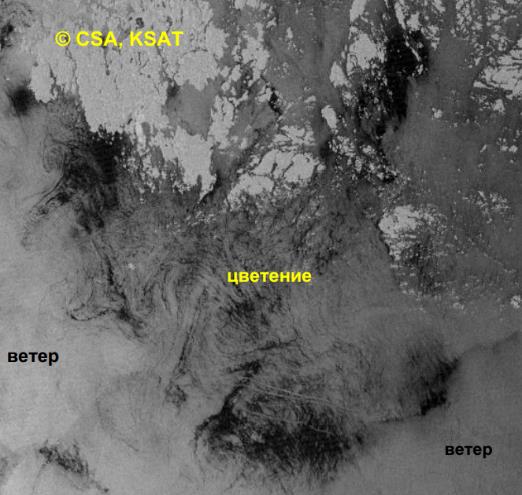 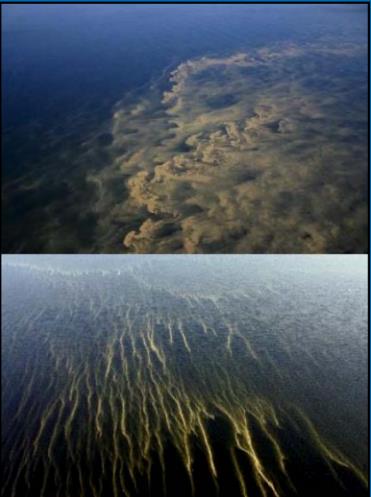 Radarsat-1
Съемка с самолета
Альтиметрия
Измерение высоты уровенной поверхности Мирового океана
http://hmc.meteorf.ru/sea/ocean/ssh/ssha.html
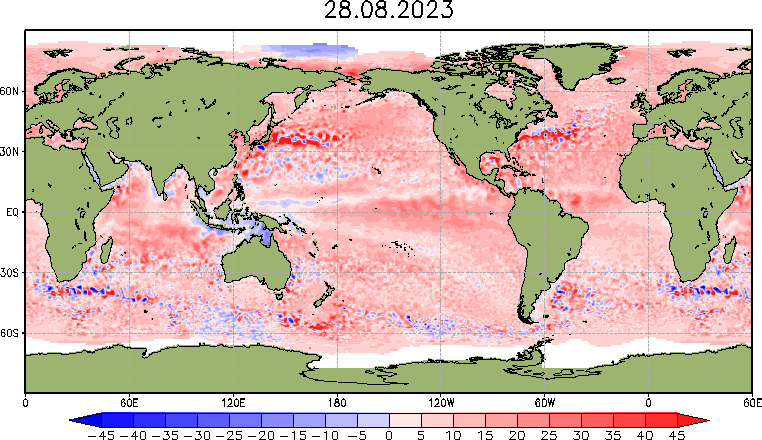 Аномалии уровня (см), вычисленные относительно среднего за 1993-2012 гг., отражают динамические процессы в океане. Приливные колебания уровня отфильтрованы. Области повышенных значений соответствуют антициклонической циркуляции, а области пониженных - циклонической. Аномалиии с горизонтальным масштабом порядка 100 км характеризуют синоптические вихри в океане. Белым цветом выделены области занятые морским льдом и области с отсутствием данных. Исходные данные представлены на сетке с разрешением 0,25°. Поля обновляются ежедневно.
Современные радиолокационные данные – какие они?
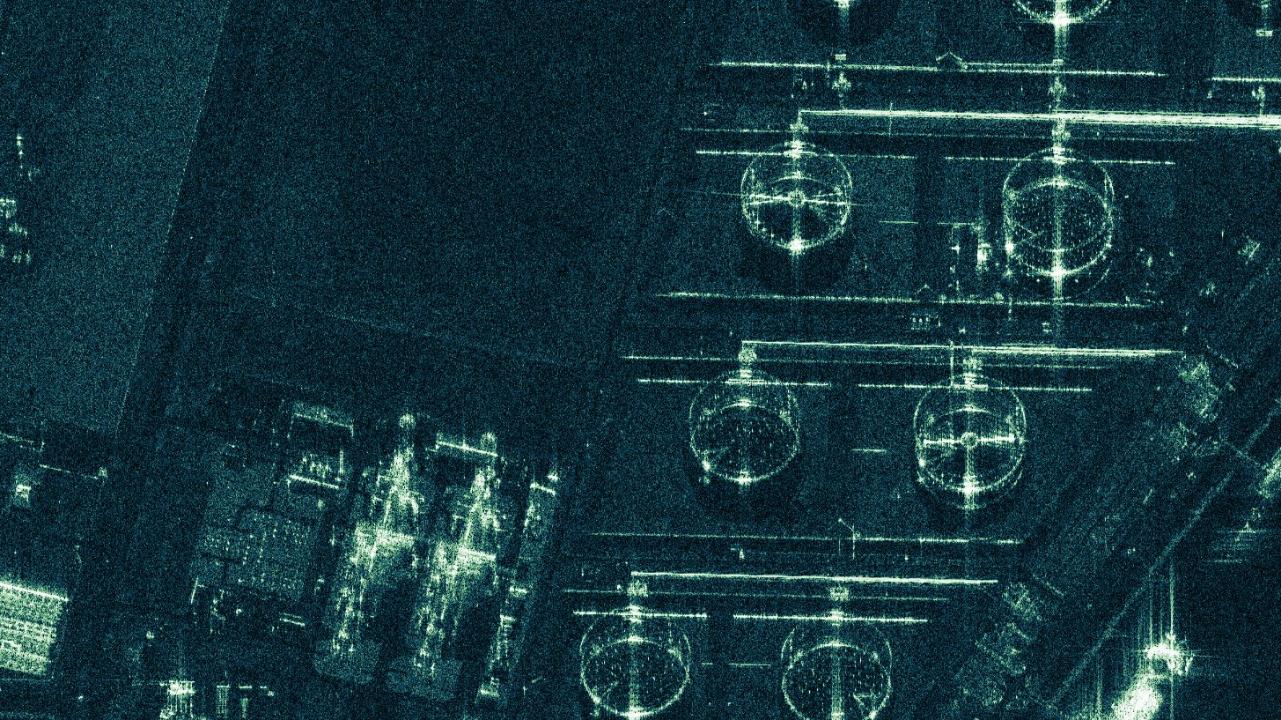 Очень детальные
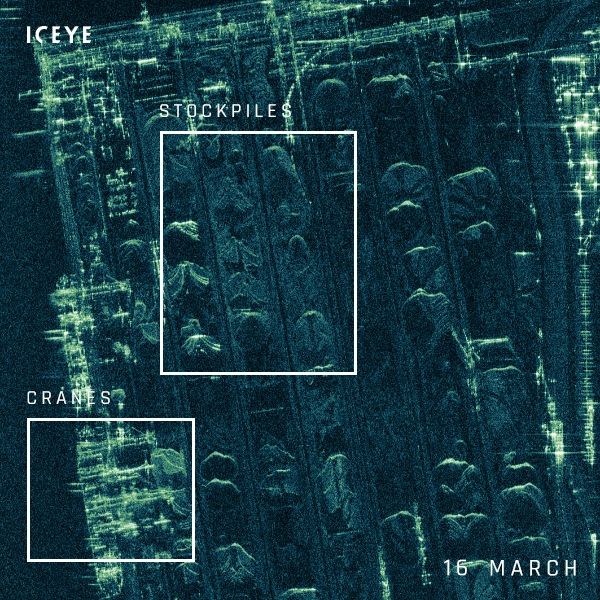 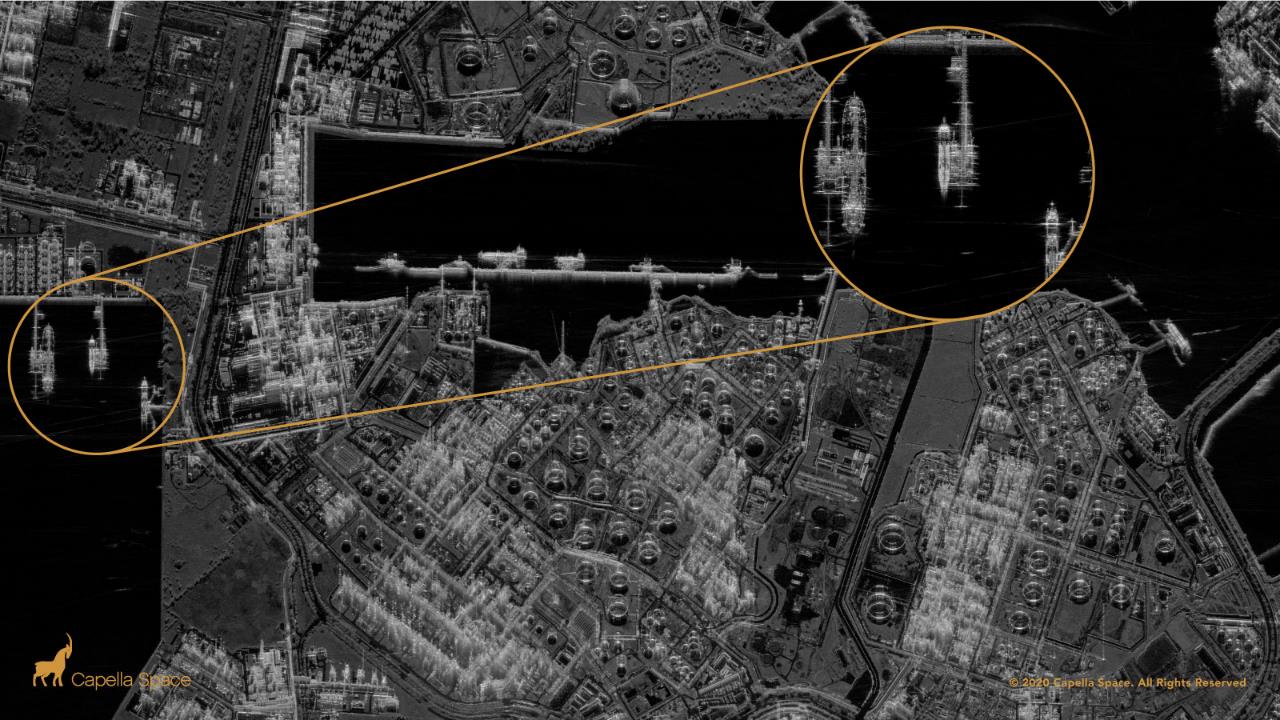 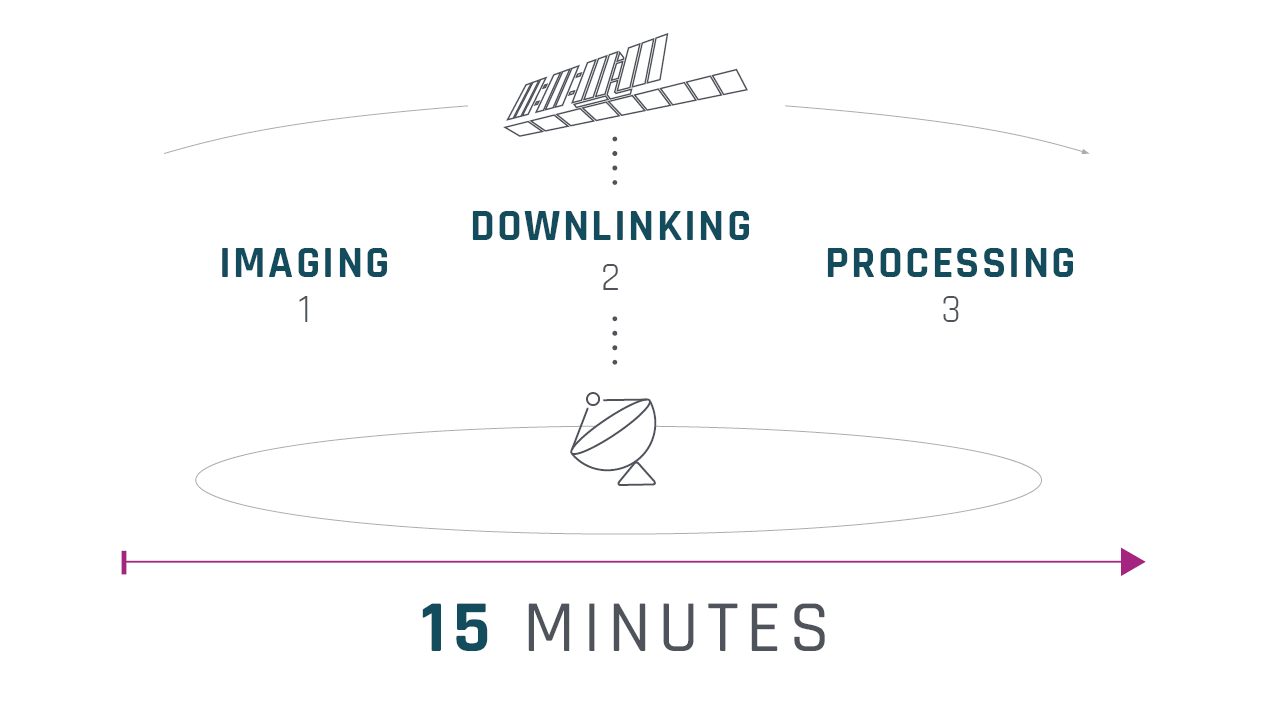 Очень «быстрые»
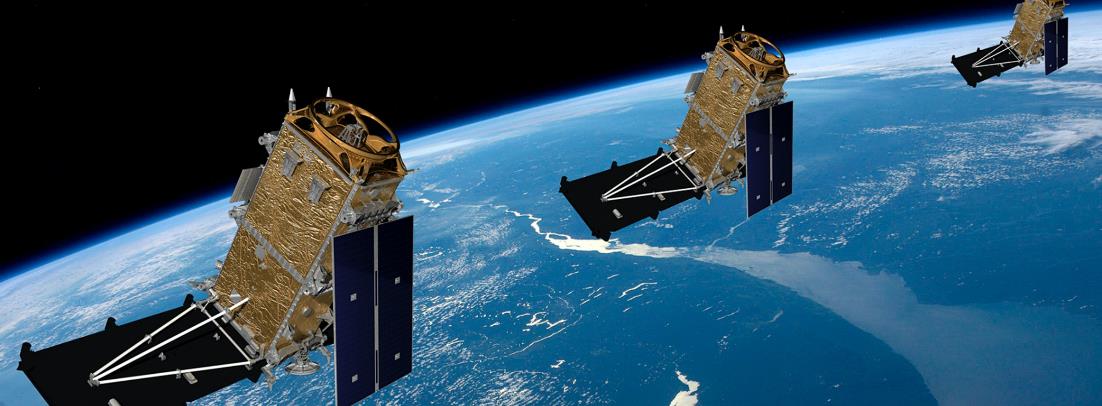 Очень частые
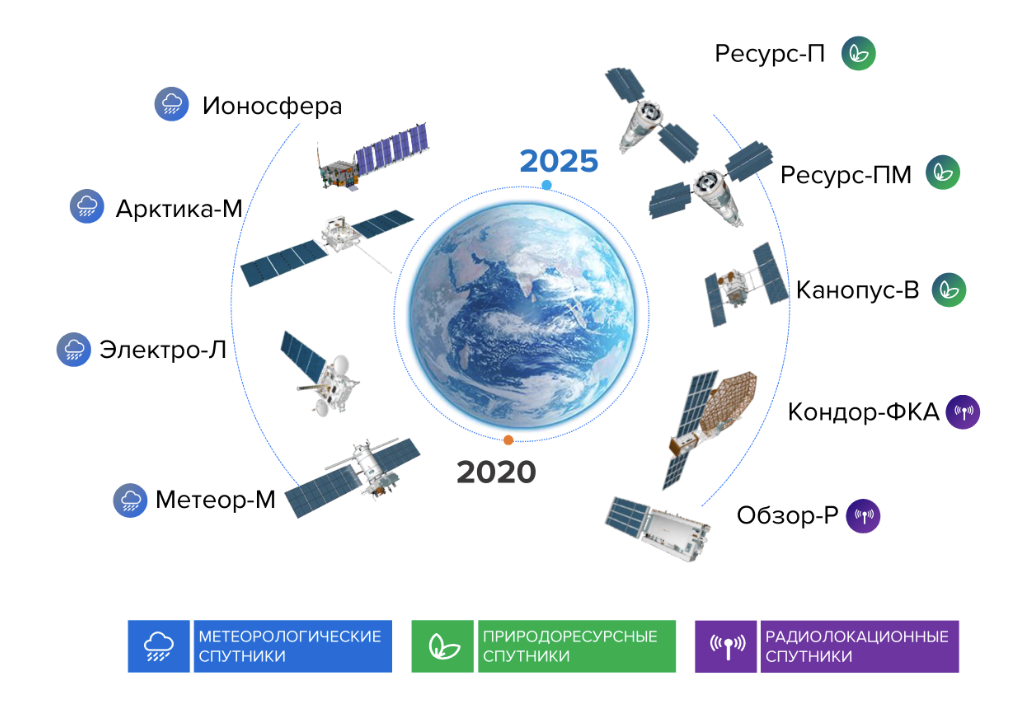 Российские КА
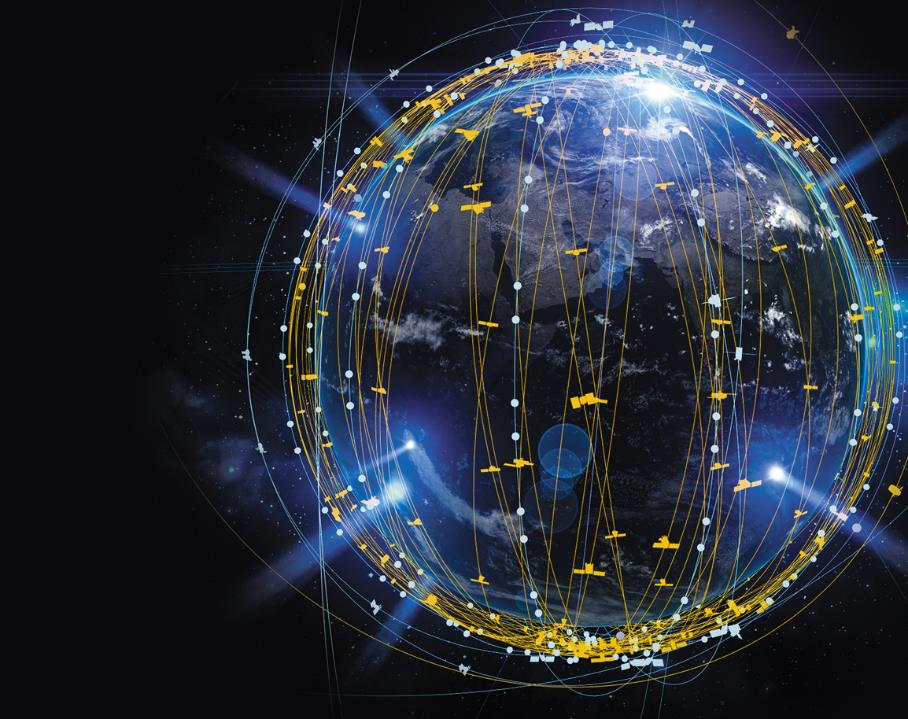 Система «СФЕРА»
Наблюдение Земли в различных диапазонах длин волн будут вести созвездия космических аппаратов «СМОТР», «Беркут-О», «Беркут-ВД», «Беркут-X» и «Беркут-XLP». В результате будут развиваться интегрированные сервисы для роста всех отраслей экономики страны
Тенденции развития
Формирование группировок радиолокаторов
Внедрение во все тематические области
Упрощение обработки для не специалистов
Обработка в облаке
Привлечение алгоритмов нейронных сетей
Открытые источники спутниковых данных
Портал Sentinel EO Browser - https://apps.sentinel-hub.com/eo-browser
Данные программы «Sentinel»
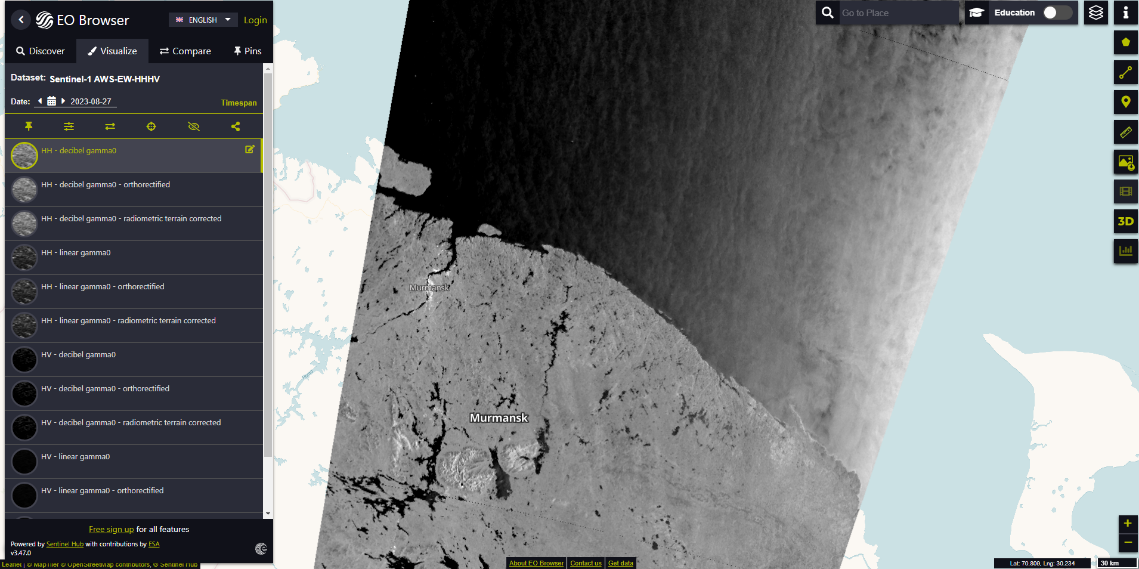 Открытые источники спутниковых данных
NASA Worldview -  https://worldview.earthdata.nasa.gov/
Ежедневные глобальные покрытия снимками оптического диапазона MODIS, VIIRS 
Тематические продукты по данным ДЗЗ
Обновление данных в «режиме реального времени»
Ежедневное покрытие снимками оптического диапазона MODIS
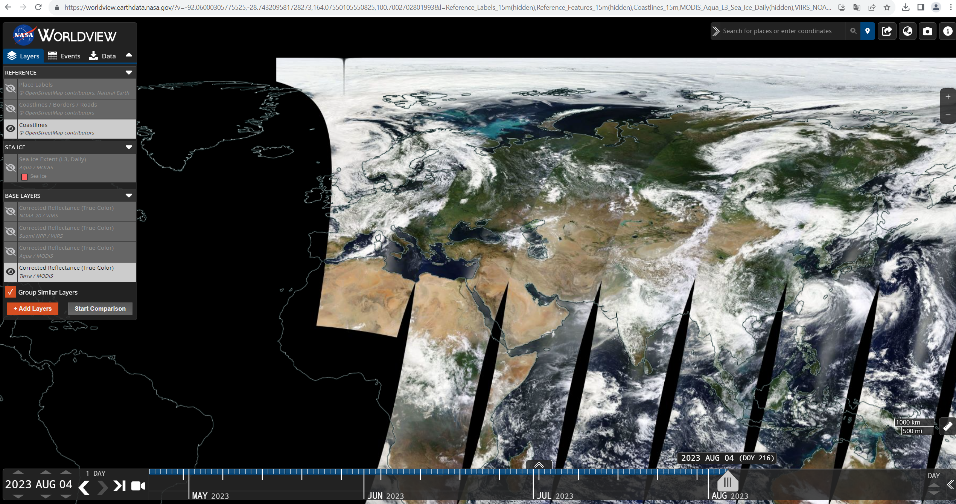 Открытые источники спутниковых данных
NASA Worldview -  https://worldview.earthdata.nasa.gov/
Ежедневные глобальные покрытия снимками оптического диапазона MODIS, VIIRS 
Тематические продукты по данным ДЗЗ
Обновление данных в «режиме реального времени»
Тематический продукт – температура поверхности океана
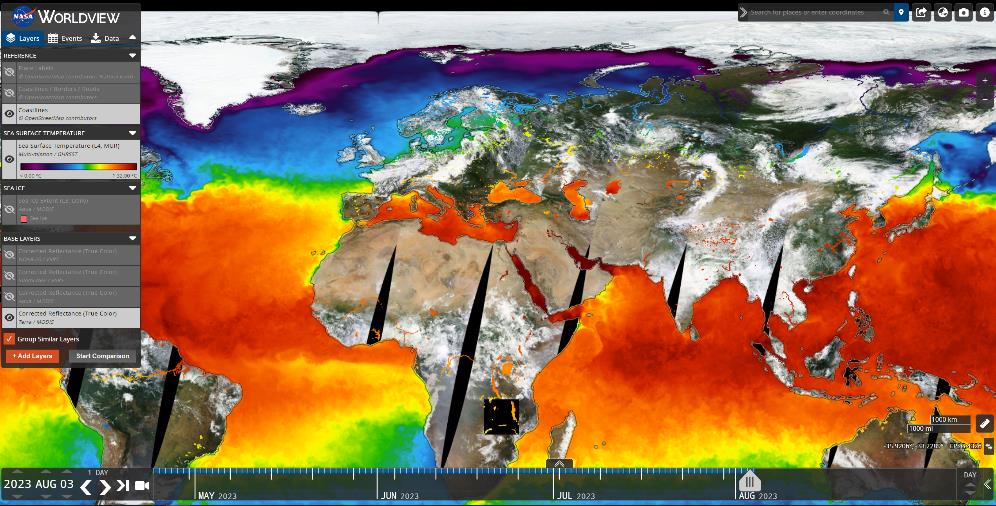 СПАСИБО ЗА ВНИМАНИЕ!